Apatite
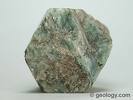 Mineral many different colors 
Mohs 5
Basalt
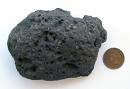 Mohs 2
Igneous
Dark/Black 
Fine grained sponge like
Volcanic
Biotite
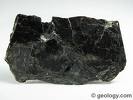 Mohs 2.5
Cleavage 1 directional
Fracture uneven
Color Black/Brown
Looks Like candy uneaten
Can be bent
Igneous
Bituminous Coal
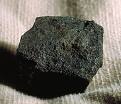 Metamorphic
Color Black
Calcite
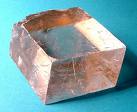 Mohs 3
Cleavage 3 directional smooth
 Color Clear/white
Reacts
Streak white
Conglomerate
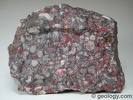 Mohs 3
Sedimentary
Color Gray
Bound together with cement
Reconsolidated gravel
Copper
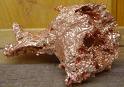 Mohns 2,5/3.0
Mineral
Fracture Jagged
Color Brown
Reacts
Streak rose
Feldspar
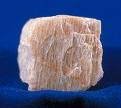 Mohs 6
Cleavage 2 plains flat
Fracture brittle
Color Milky white
Somewhat pink
Nonreact
Coarse Grain
Streak White
Fluorite
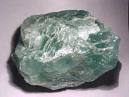 Mohs 6
Mineral
Cleavage perfect
Fracture uneven
Color many different
Nonreact
Streak white
Galena
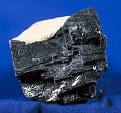 Mohs 2
Cleavage easy cubic
Nonreact
Very heavy 
Streak white
Mineral
Garnet Schist
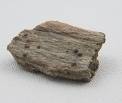 Metamorphic
Gneiss
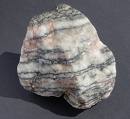 Mohs 6
Metamorphic
Color Gray Pink
Looks like layered Cake
nonreact
Granite
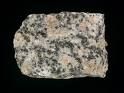 Mohs 6
Color Gray White Pink
Igneous
Course grain
Graphite
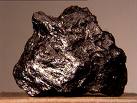 Mohs 1-2
Mineral
Cleavage 1 Directional
Fracture uneven
Color Black silvery 
Used in pencils
Gypsum
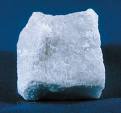 Mohs 2
Mineral
Cleavage 2 plains 1 perfect
Color Colorless/white
Nonreact 
Streak White
Halite
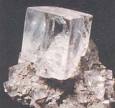 Mohs 2-2.5
Mineral
Cleavage 3 Directional
Fracture uneven
Color clear/white
Cube shaped
Nonreact
Streak white
Hematite
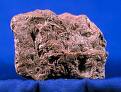 Mohs 5-6
Mineral
Cleavage None
Fracture uneven
Color steel/ gray
Nonreact
Magnetic
Streak reddish/brown
Kaolinite
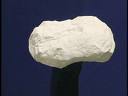 Mohs 2-2.5
Mineral
Cleavage none
Fracture uneven
Color White
Many layers bumpy powder
nonreact
Limestone
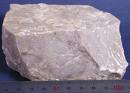 Mohs 4
Sedimentary
White gray yellow
Fossils/shells
Reacts
Marble
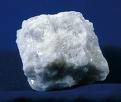 Mohs 4-5
Metamorphic
Color many different
Shiny crystallized limestone
Mica
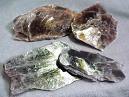 Mohs 2.5-3.0
Mineral
Cleavage perfect
Fracture even
Color Brown
No bumps
Shiny
Obsidian
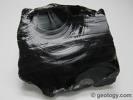 Mohs 5.5
Igneous
Cleavage none
Fracture jagged
Dark /Black 
Glass Like
Pumice
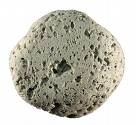 Mohs 6
Igneous
Color Tan/Brown
Light weight many holes
Floats on water
Pyrite
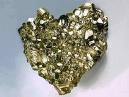 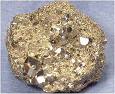 Mohs 6-6.5
Mineral
Fracture cubed
Color Gold/Silver
Quartz
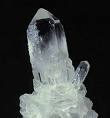 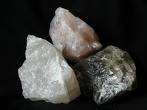 Mohs 7
Mineral
Color Milky
Etched faces
Crystals
Streak White
Quartzite
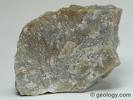 Mohs 7
Metamorphic
Feels like grinds of sand
Red Sandstone
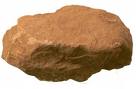 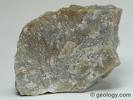 Feels like grinds of sand
Color Red
Schist
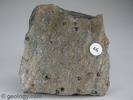 Mohs 4-5
Metamorphic
Color white/gray
Chunky Tiny crystals
Scoria
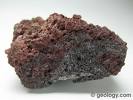 Igneous
Color Dark
Light Spongy
Large Air Holes
Shale
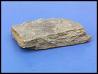 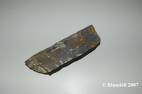 Mohs 3
Sedimentary
Color Many
Flat soft
Slate
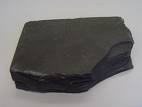 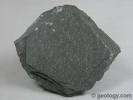 Mohs 2-2.5
Metamorphic
Flat
Color Gray
One layer
Building Material
Talus Slope
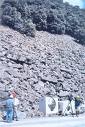 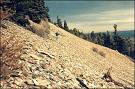 An accumulation of broken rock that lies on a steep mountainside or at the base of a cliff
Geyser
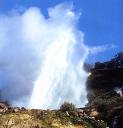 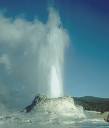 Part of the water bursts into steam, and the change in pressure causes other parts
Of the network to do the same
Geyser
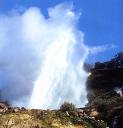 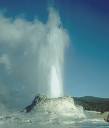 Part of the water bursts into steam, and the change in pressure causes other parts
Of the network to do the same
Anticline
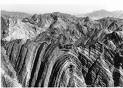 Fold structure in which the sides of the slope apart
Tectonic
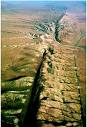 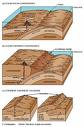 A large-scale structure
Glaciers
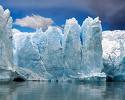 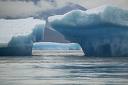 Typically ice, but can be rock (the ice is hidden)
Volcanoes
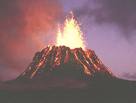 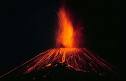 Place where lava – hot melted rock comes out of the ground and builds a pile
Loess
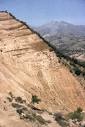 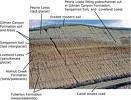 Loess are deposits of silt and with a little amount of sand and clay. 
Many a times wind action is responsible for 
formation of loess; however sometimes glacial activity can also form loess.
Island
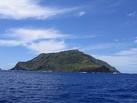 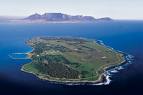 Any piece of land completely surrounded by water
Peninsula
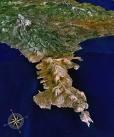 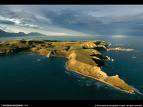 A piece of land that projects into a body of water and is connected with 
the mainland by an isthmus.
Plains
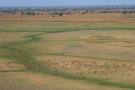 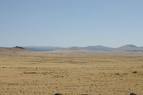 Plains are flat areas or low relief areas on the earth’s surface, e.g. prairies, steppes. 
Plains are formed due to the sedimentation of the eroded soil from the hills
 and mountains or due to the flowing lava deposited by the agents of wind, water and ice.
Plateaus
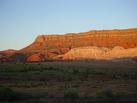 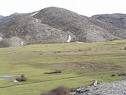 Plateaus are large highland flat areas separated from the surrounding areas by a steep slope, e.g.
 The Tibetan plateau. 
Plateaus are formed due to various actions such as collision of the
 earth’s tectonic plates, uplift of the 
earth’s crust by the action of magma; some are resulted due to the lava flow 
from the volcanic eruption.
Valleys
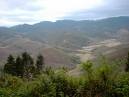 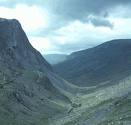 Valleys are flat areas of land between the hills or mountains, e.g. The California Central Valley. Mostly they are formed by the actions of rivers and glaciers. Depending upon the shape, valley forms are classified as U-shaped or V-shaped valley. V-shaped valleys are formed by flowing water or rivers, whereas U-shaped valleys are formed by glaciers.
Plates
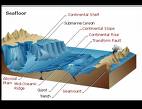 Fossil evidence suggests that continents where once connected that are far apart
Today; plate movements are responsilble http://www.ucmp.berkeley.edu/geology/tecall1_4.avi
Deserts
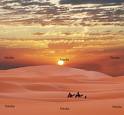 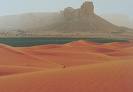 Deserts are very dry lands with little or no rainfall, for example, The Sahara desert. Mostly deserts are formed in rainshadow areas, which are leeward of a mountain range with respect to the wind direction. Thus, the mountains block the passage of wind resulting in little or sometimes no rain.
Canyon
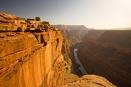 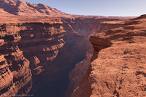 is a deep ravine between cliffs often carved from the landscape by a river.